Η παρουσίαση πραγματοποιείται από τη μαθήτρια της Β΄ Γυμνασίου Άννα  Παπανδριανού
Η ισπανια España
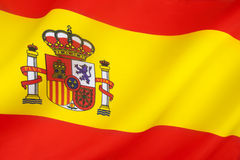 πληροφοριεσ
Επίσημη γλώσσα: ισπανική γλώσσα
Πρωτεύουσα: Μαδρίτη
Πολίτευμα: Βασιλευόμενη Κοινοβουλευτική Δημοκρατία
Έκταση: 505 χλμ
Πληθυσμός: 46.500.000
Νόμισμα: Ευρώ
ΣΗΜΑΙΑ ΚΑΙ ΕΘΝΟΣΗΜΟ:
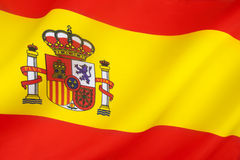 ΕΘΝΙΚΟΣ ΥΜΝΟΣ:
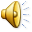 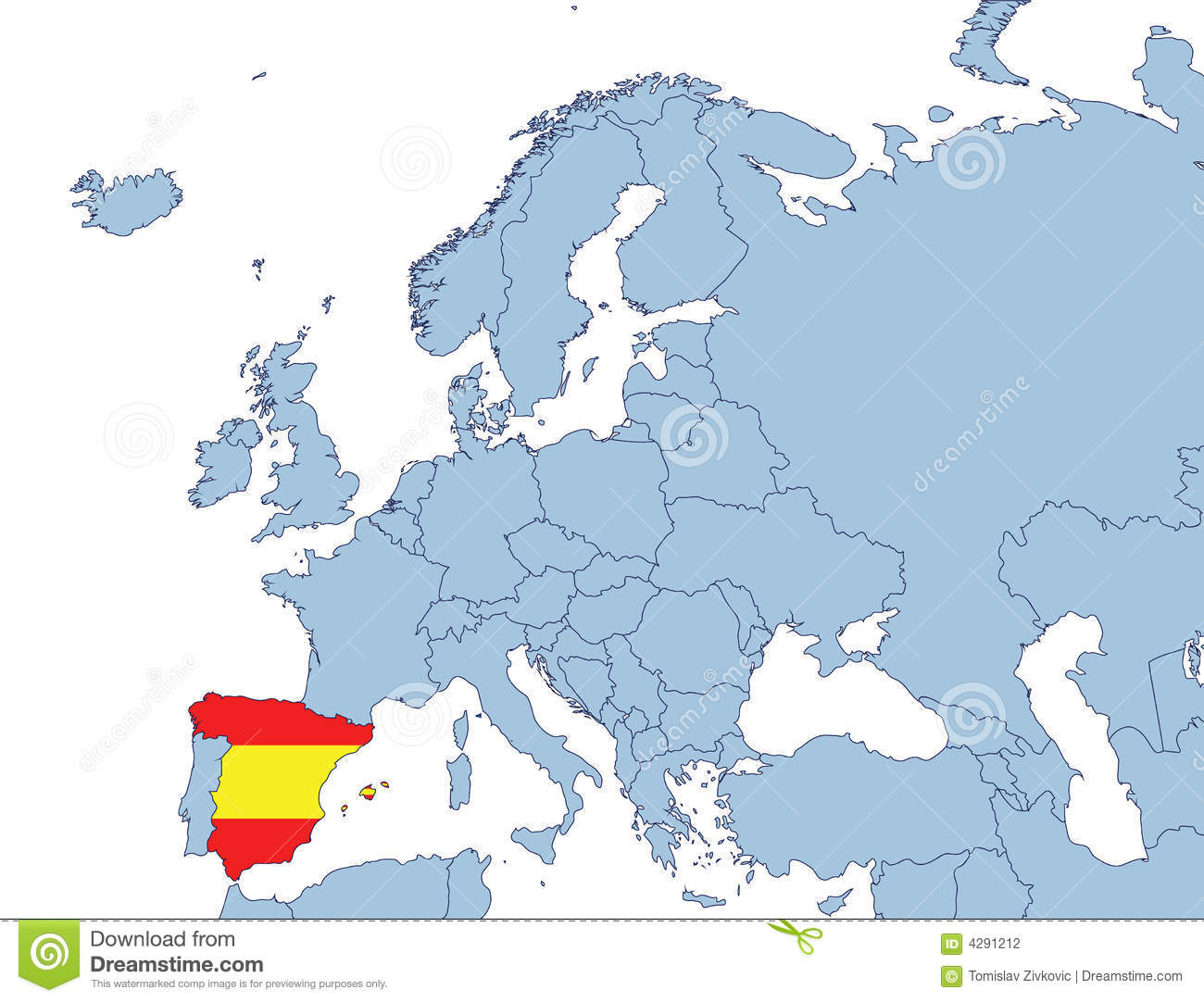 ΧΑΡΤΗΣ ΚΑΙ ΣΥΝΟΡΑ
Η Ισπανία βρίσκεται ΝΔ της Ευρώπης και συνορεύει με τη Γαλλία, την Πορτογαλία και το Μαρόκο. Βρέχεται  από την Μεσόγειο θάλασσα και τον Ατλαντικό Ωκεανό
ΚΛΙΜΑ
Το κλίμα της Ισπανίας ποικίλει ανάλογα με το υψόμετρο και το έδαφος της περιοχής. Γενικά δεν υπάρχουν έντονες βροχοπτώσεις . Στη Μαδρίτη η μέση θερμοκρασία είναι +14 °C.
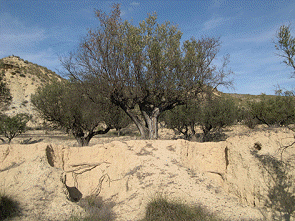 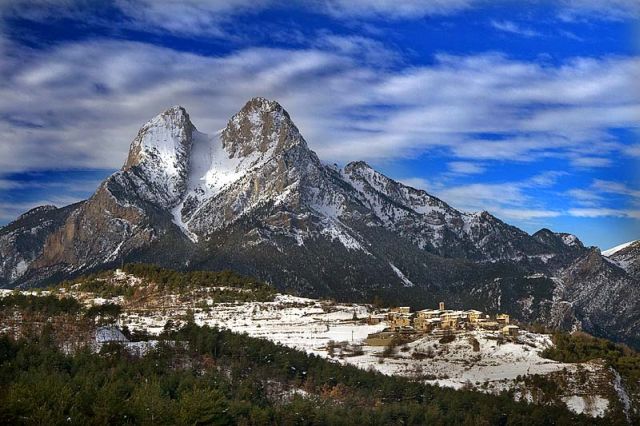 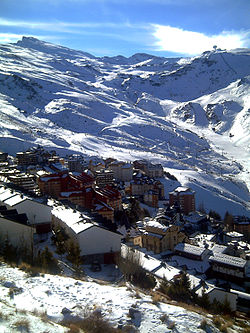 ΒΟΥΝΑ ΤΗΣ ΙΣΠΑΝΙΑΣ
Σιέρρα Νεβάδα
Πυρηναία
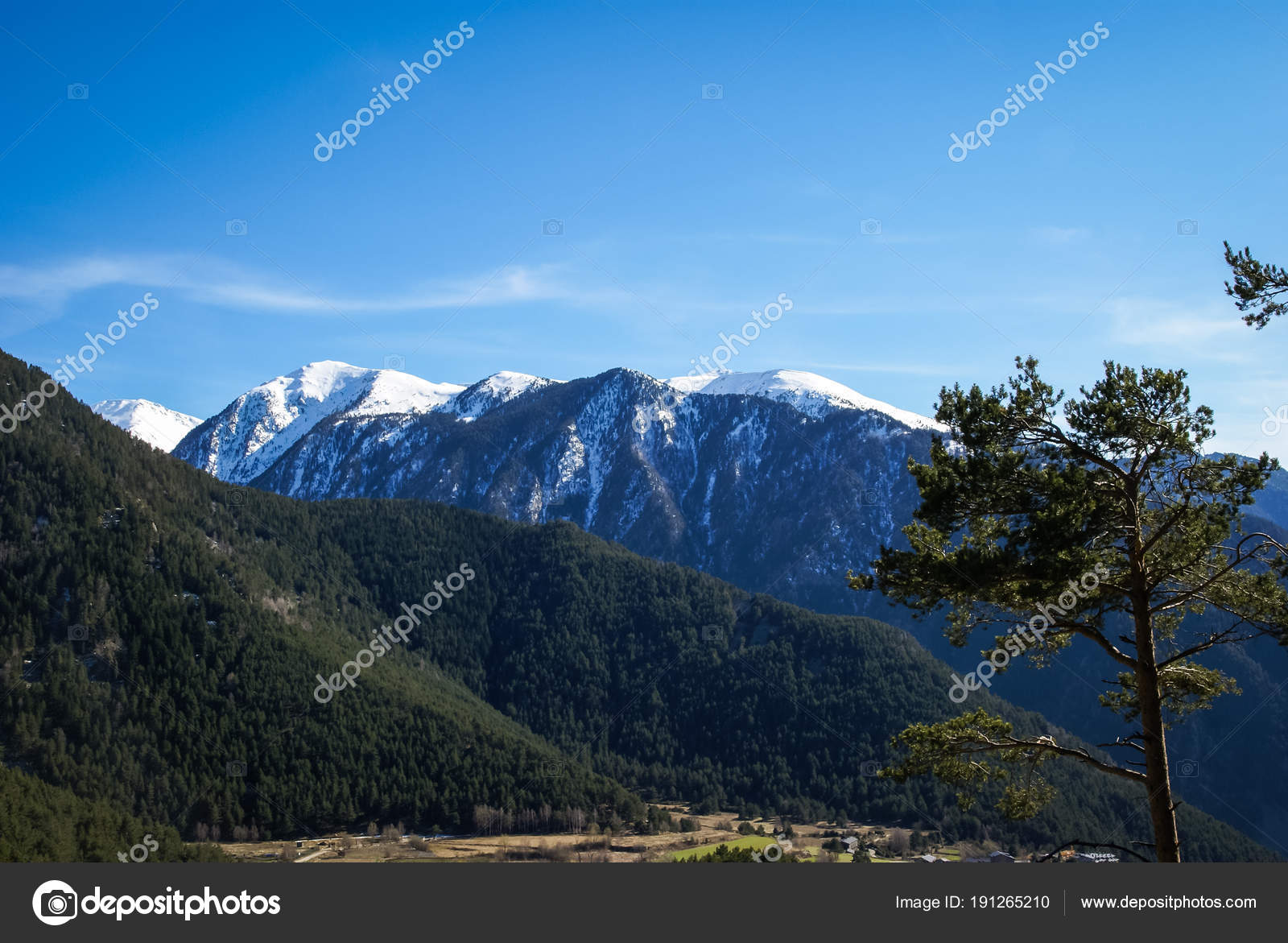 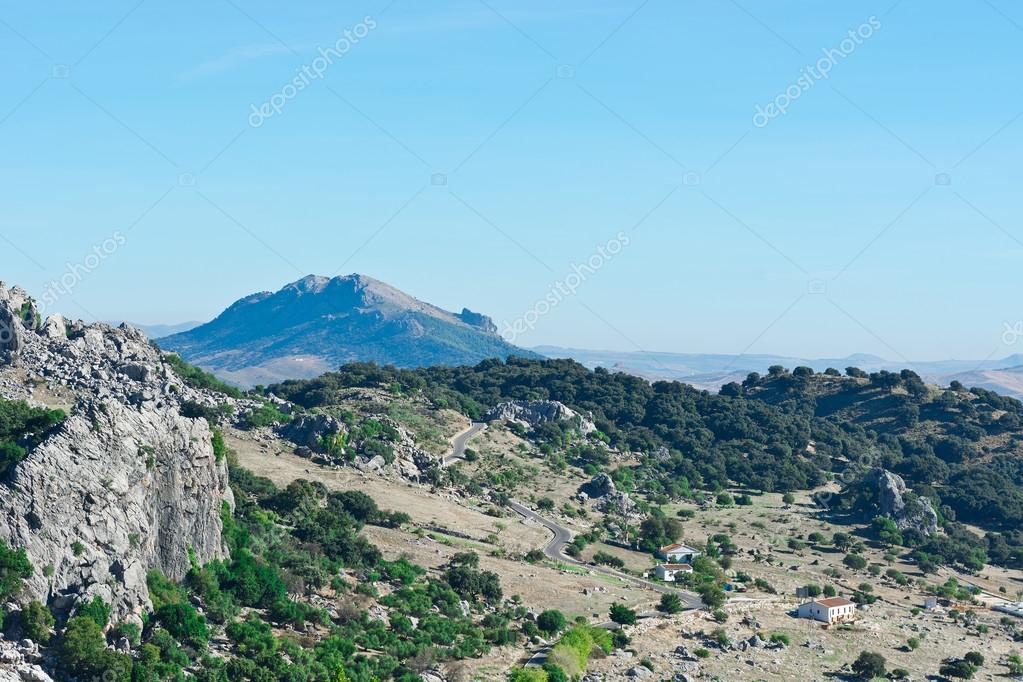 Ιβηρικά Όρη
Κανταβρικά  Όρη
ΜΕΓΑΛΥΤΕΡΟΙ ΠΟΤΑΜΟΙ
Tajo (1007 Km)
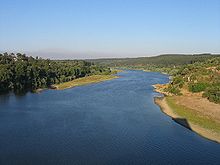 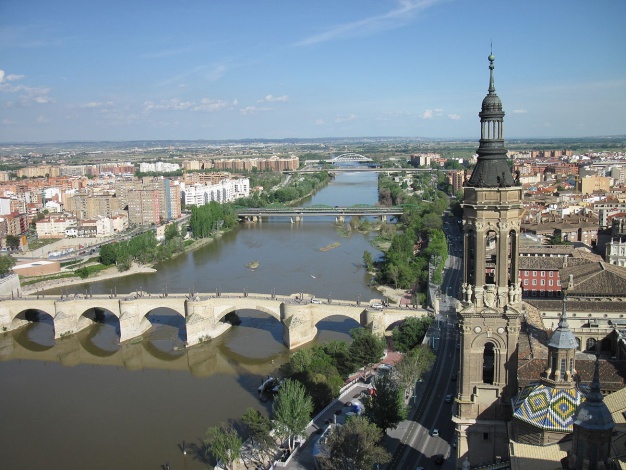 EBRO (925 Km)
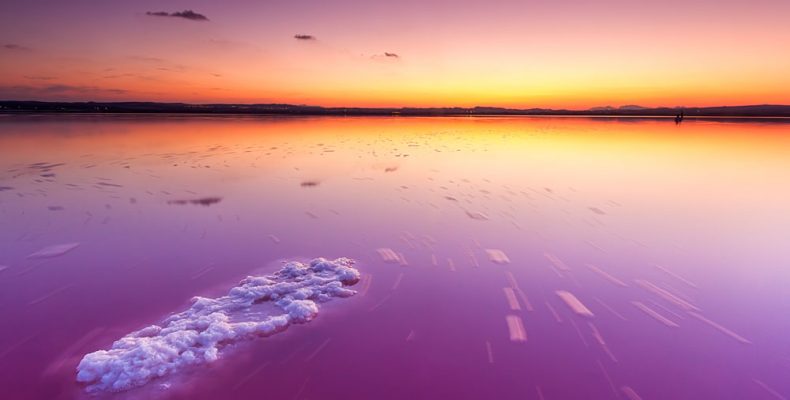 Η ΡΟΖ ΛΙΜΝΗ
(Torrevieja)
ΠΟΛΙΤΙΣΜΟΣ
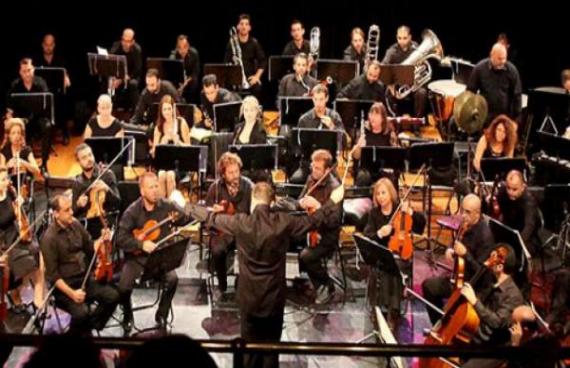 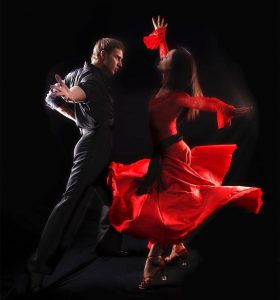 Ο πολιτισμός της Ισπανίας μέρα με τη μέρα εξελίσσεται μέσα από ποικίλες εκφράσεις όπως : Λογοτεχνία, θέατρο, μουσική, ζωγραφική και χορός
ΜΕΓΑΛΥΤΕΡΕΣ ΠΟΛΕΙΣ
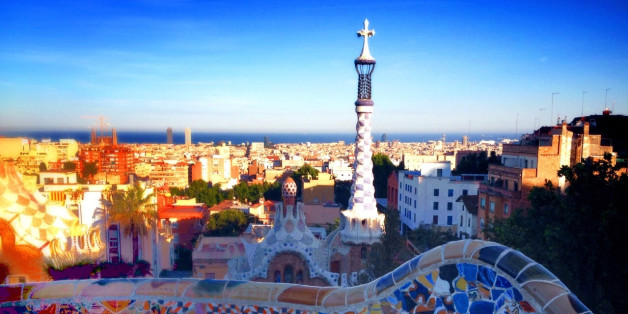 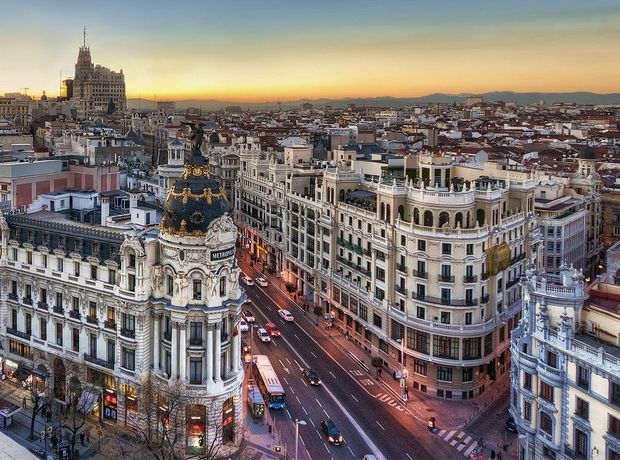 Μαδρίτη
Βαρκελώνη
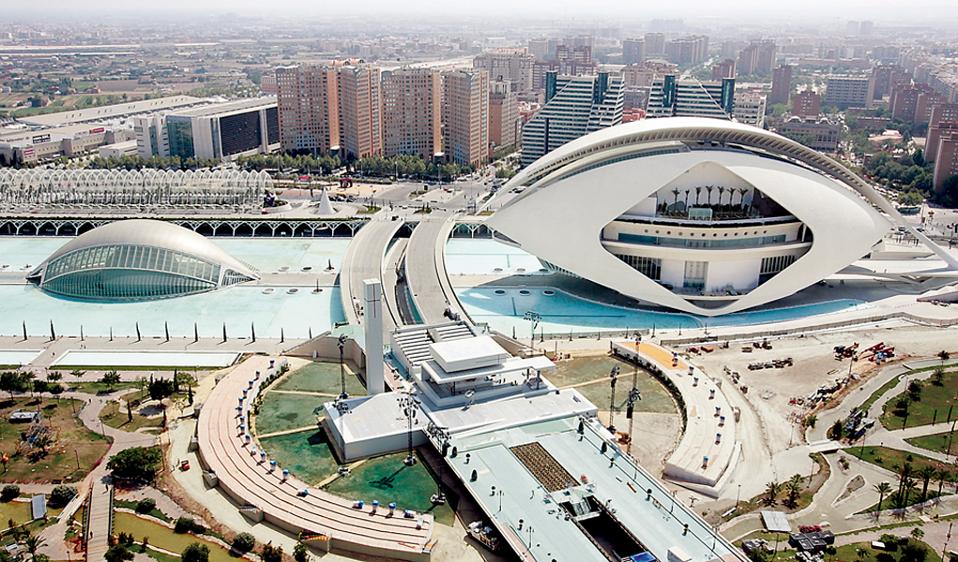 Βαλένθια
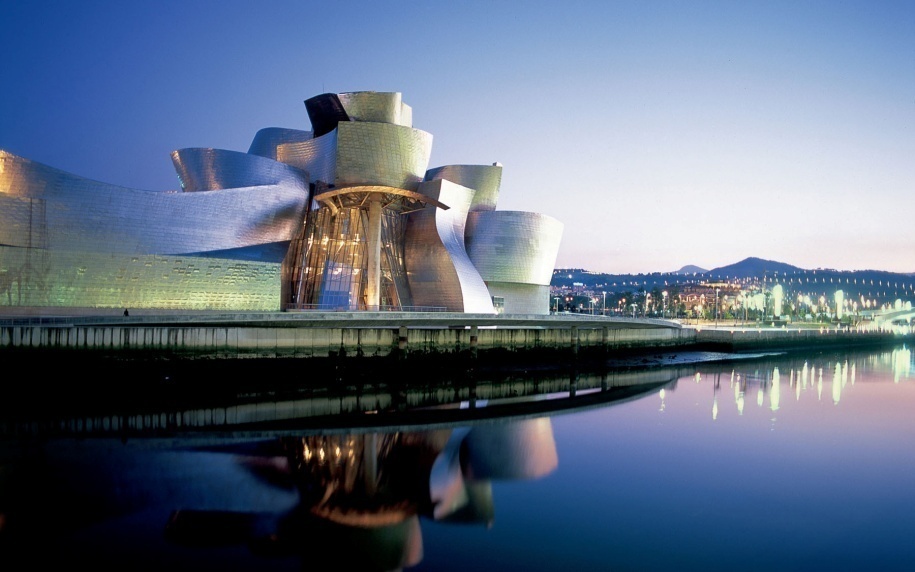 ΑΞΙΟΘΕΑΤΑ
ΠΑΜΠΟΛΑ‐ΒΙΚΤΟΡΙΑ‐ΜΠΙΛΜΠΑΟ
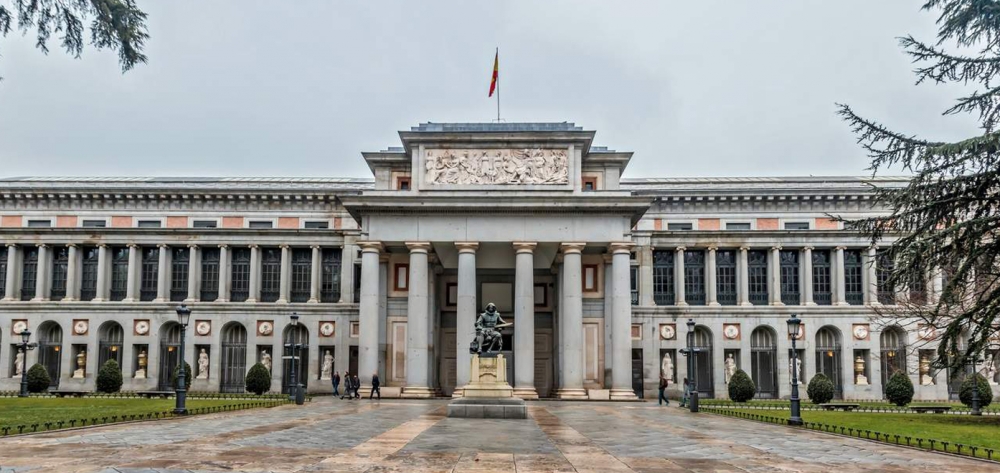 ΜΟΥΣΕΙΟ DE PRADO
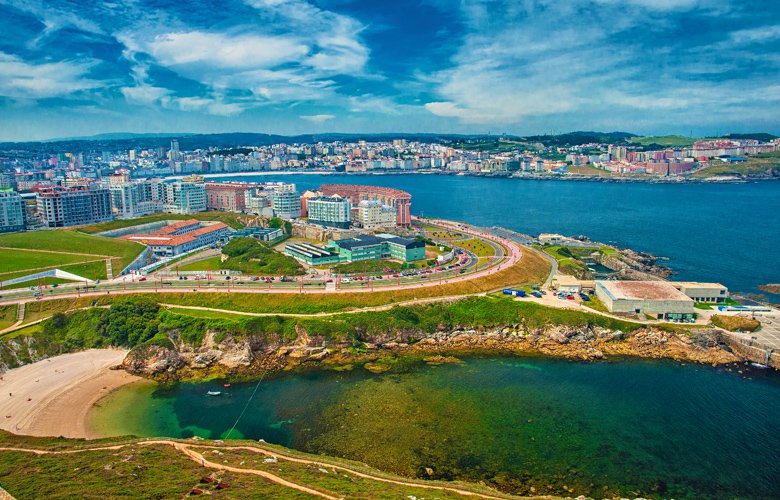 ΛΑ  ΚΟΡΟΥΝΙΑ
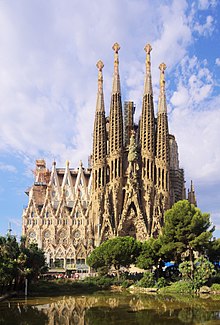 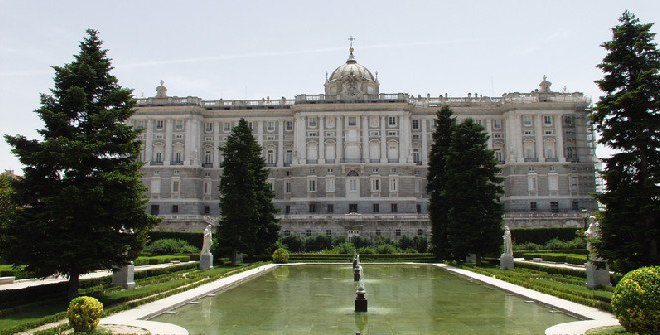 ΣΑΓΡΑΔΑ ΦΑΜΙΛΙΑ
PALACIO-REAL ΜΑΔΡΙΤΗ
ΦΑΓΗΤΑ (LA COMIDA)
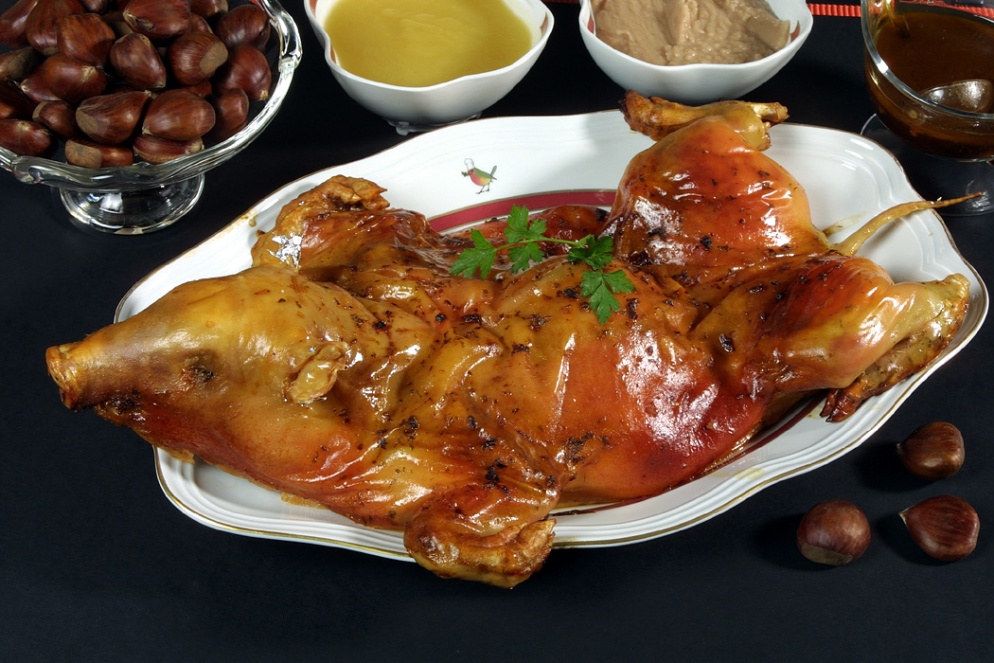 Cochinillo  Asado
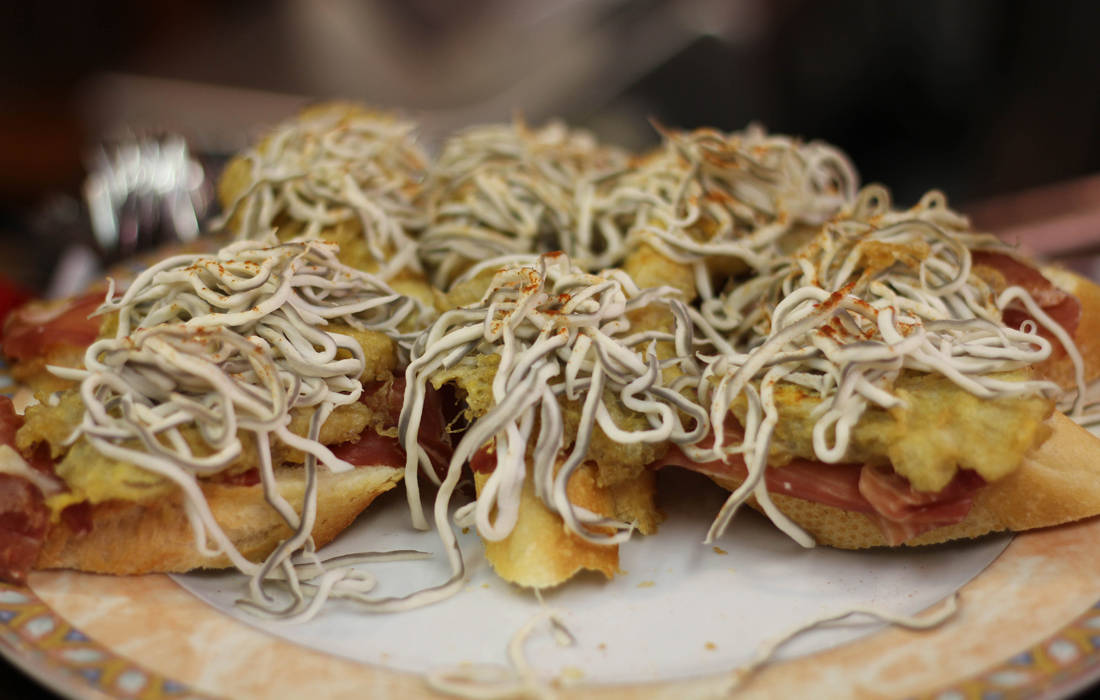 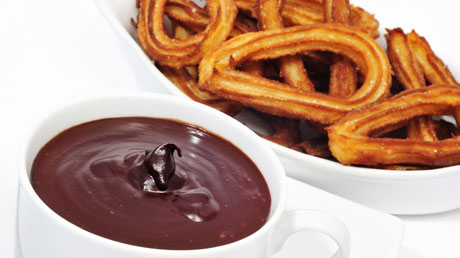 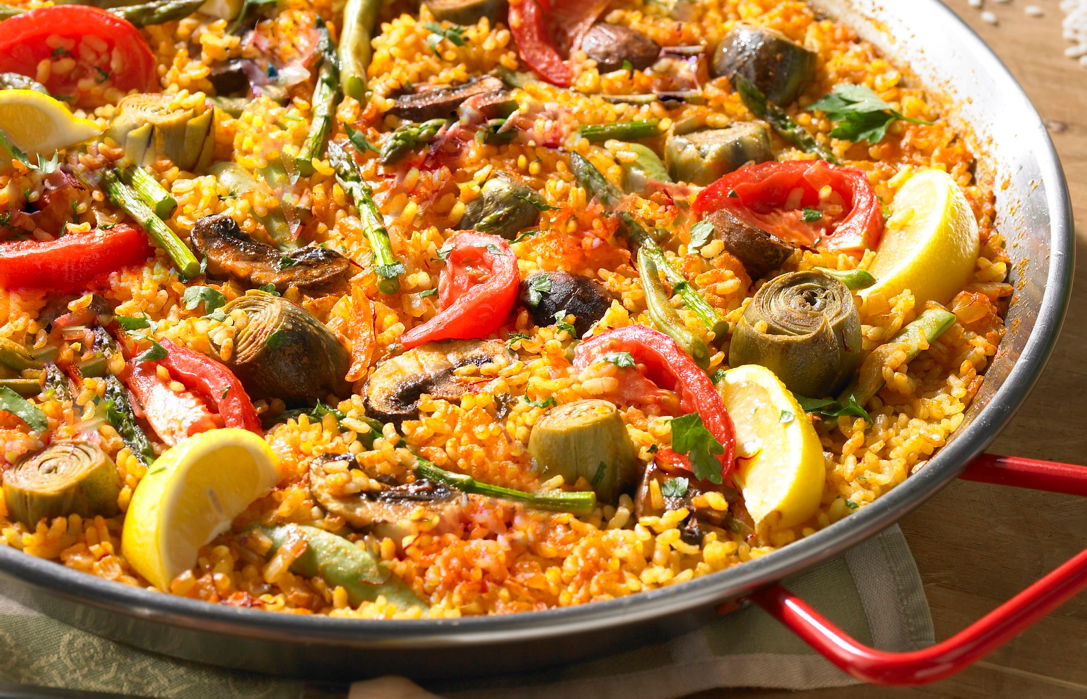 Churros
Bebes recien nacidos
Paella
ΘΡΗΣΚΕΙΑ
Οι Ισπανοί είναι κατά το μεγαλύτερο μέρος τους χριστιανοί Ρωμαιοκαθολικοί, αν και η δύναμη της Εκκλησίας έχει μειωθεί αρκετά τα τελευταία χρόνια.
ΜΕΤΑΦΟΡΕΣ
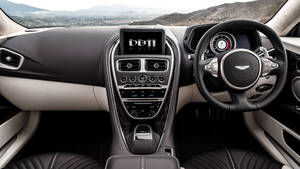 Η οδήγηση γίνεται στα δεξιά
ΕΘΝΙΚΗ ΟΜΑΔΑ ΠΟΔΟΣΦΑΙΡΟΥΜΠΑΡΤΣΕΛΟΝΑ
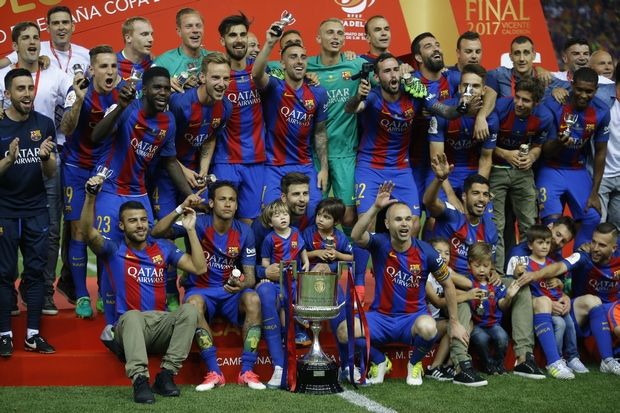 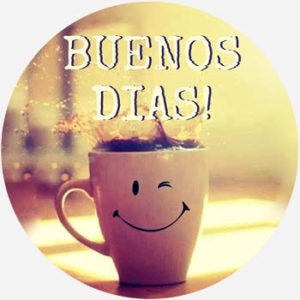 ΙΣΠΑΝΙΚΗ ΓΛΩΣΣΑ
Καλημέρα: buenos dias
Καληνύχτα: buenas noches
Γεια σου: hola
Αντίο: adios
Πώς σε λένε; : Cómo te dicen?
Με λένε…: me dicen ...
Ευχαριστώ πολύ: muchas gracias
Καλό Καλοκαίρι: buen verano
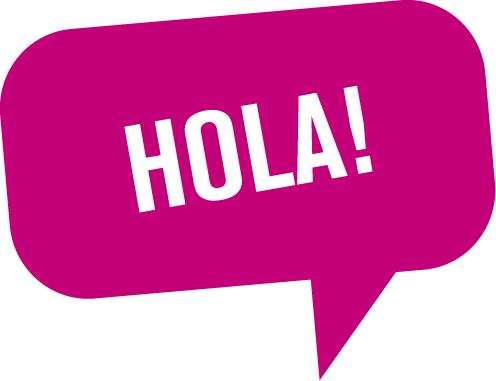 ΣΑΣ ΕΥΧΑΡΙΣΤΩ ΠΟΛΎ ΓΙΑ ΤΗΝ ΠΑΡΑΚΟΛΟΥΘΗΣΗ!!
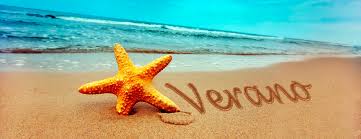